Verben – Reflexive Verben Verbs – reflexive verbs
Verben – Reflexive VerbenVerbs – reflexive verbs
Reflexive Verben sind Verben mit einem Reflexivpronomen (sich, mich/mir, dich/dir, uns, euch). Das Reflexivpronomen steht entweder im Akkusativ oder im Dativ. Reflexivpronomen beziehen sich immer auf das Subjekt im Satz zurück. 
Reflexive verbs are verbs with a reflexive pronoun. The reflexive pronoun is either in the accusative or the dative case. It reflects back to the subject in the sentence.


Beispiele:			Examples: 		Ich wasche mich jeden Tag.	
				Ich konzentriere mich sehr stark.
Verben – Echte Reflexive VerbenVerbs – real reflexive verbs
Es gibt echte reflexive Verben und unechte reflexive Verben. 
There are real reflexive verbs and partly reflexive verbs.

Echte reflexive Verben beziehen sich auf das Subjekt. Sie stehen immer mit dem Reflexivpronomen und sind daran zu erkennen, dass das Reflexivpronomen nicht durch ein anderes Wort (z.B. eine andere Person) ersetzt werden kann.
Real reflexive verbs reflect back to the subject. They always go together with the reflexive pronoun and can be recognized because the reflexive pronoun can not be replaced by another word (f.ex. another person).


Beispiel:	Ich konzentriere mich sehr stark. 		Example:
Verben – Unechte Reflexive VerbenVerbs – partly reflexive verbs
Unechte reflexive Verben erkennen wir daran, dass wir das Verb mit der gleichen Bedeutung auch ohne Reflexivpronomen verwenden können. Ohne Reflexivpronomen bezieht sich das Verb auf ein Objekt und nicht auf das Subjekt.
Partly reflexive verbs can be recognized because the verb can be used with the same meaning even without the reflexive pronoun. Without the reflexive pronoun the verb does not reflect back to the subject but instead focuses on an object.


Beispiel:			Example: 		Ich wasche mich jeden Tag
			
			Ich wasche mein Auto jeden Tag.
Verben – Reflexive VerbenVerbs – reflexive verbs
Wann benutzt man das Reflexivpronomen mit dem Akkusativ und wann mit dem Dativ? When do you use the reflexive pronoun with accusative and when with dative case?
Verben – Reflexive Verben: FormenVerbs – reflexive verbs: forms
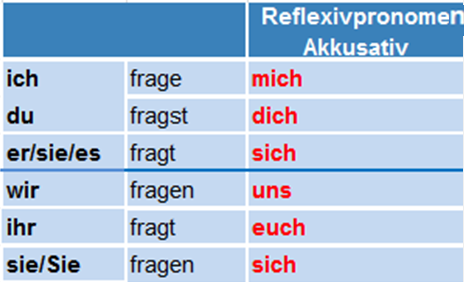 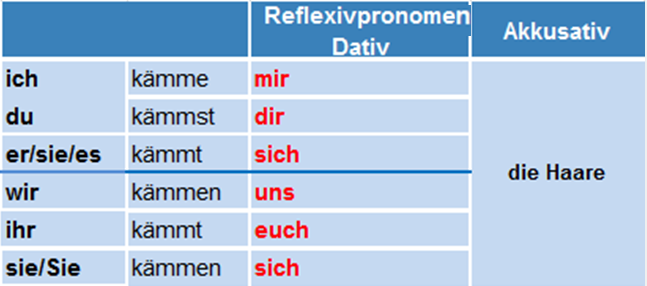 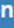 Reflexive Verben: Position im SatzReflexive verbs: word order
Wortstellung:  
Word order: 






Wortstellung in einer Frage: 
Word order in a question:
Zusammenfassungsummary
Reflexive Verben sind Verben mit einem Reflexivpronomen. 
	Reflexive verbs are verbs with a reflexive pronoun.   

Echte reflexive Verben beziehen sich auf das Subjekt. Sie stehen mit dem Reflexivpronomen. Das Reflexivpronomen kann nicht durch ein anderes Wort ersetzt werden.
	Real reflexive verbs reflect back to the subject. They go together with the 	reflexive pronoun and can not be replaced by another word
 
3)	Bei unechten reflexiven Verben kann das Verb auch ohne 	Reflexivpronomen benutzt werden.
	With partly reflexive verbs the verb can be used with the same meaning even 	without the reflexive pronoun.
Übung 1Exercise 1
Ergänze das Reflexivpronomen im Akkusativ. 
Fill in the reflexive pronoun in the accusative form.
Du musst ______ beeilen, sonst kommst du zu spät zum Bus.
Ich muss ______ nur noch schnell waschen.
Freust du ______ schon auf Weihnachten?
Ich freue ______ auf deinen Besuch! 
Du musst ______ noch bei Fiona für das Geschenk bedanken.
Können Sie ______ bitte kurz vorstellen?
Wann kümmert ihr ______ endlich besser um euren Hund?
Sie kauft ______ morgen ein neues Auto.
Er fühlt ______ nicht gut, denn er ist krank.
Übung 1Exercise 1
Ergänze das Reflexivpronomen im Akkusativ. 
Fill in the reflexive pronoun in the accusative form.
Du musst dich beeilen, sonst kommst du zu spät zum Bus.
Ich muss ______ nur noch schnell waschen.
Freust du ______ schon auf Weihnachten?
Ich freue ______ auf deinen Besuch! 
Du musst ______ noch bei Fiona für das Geschenk bedanken.
Können Sie ______ bitte kurz vorstellen?
Wann kümmert ihr ______ endlich besser um euren Hund?
Sie kauft ______ morgen ein neues Auto.
Er fühlt ______ nicht gut, denn er ist krank.
Übung 1Exercise 1
Ergänze das Reflexivpronomen im Akkusativ. 
Fill in the reflexive pronoun in the accusative form.
Du musst dich beeilen, sonst kommst du zu spät zum Bus.
Ich muss mich nur noch schnell waschen.
Freust du ______ schon auf Weihnachten?
Ich freue ______ auf deinen Besuch! 
Du musst ______ noch bei Fiona für das Geschenk bedanken.
Können Sie ______ bitte kurz vorstellen?
Wann kümmert ihr ______ endlich besser um euren Hund?
Sie kauft ______ morgen ein neues Auto.
Er fühlt ______ nicht gut, denn er ist krank.
Übung 1Exercise 1
Ergänze das Reflexivpronomen im Akkusativ. 
Fill in the reflexive pronoun in the accusative form.
Du musst dich beeilen, sonst kommst du zu spät zum Bus.
Ich muss mich nur noch schnell waschen.
Freust du dich schon auf Weihnachten?
Ich freue ______ auf deinen Besuch! 
Du musst ______ noch bei Fiona für das Geschenk bedanken.
Können Sie ______ bitte kurz vorstellen?
Wann kümmert ihr ______ endlich besser um euren Hund?
Sie kauft ______ morgen ein neues Auto.
Er fühlt ______ nicht gut, denn er ist krank.
Übung 1Exercise 1
Ergänze das Reflexivpronomen im Akkusativ. 
Fill in the reflexive pronoun in the accusative form.
Du musst dich beeilen, sonst kommst du zu spät zum Bus.
Ich muss mich nur noch schnell waschen.
Freust du dich schon auf Weihnachten?
Ich freue mich auf deinen Besuch! 
Du musst ______ noch bei Fiona für das Geschenk bedanken.
Können Sie ______ bitte kurz vorstellen?
Wann kümmert ihr ______ endlich besser um euren Hund?
Sie kauft ______ morgen ein neues Auto.
Er fühlt ______ nicht gut, denn er ist krank.
Übung 2Exercise 2
Was ist richtig? Entscheide. 
What is correct? Decide.
Er ______ (sich kämmen) die Haare.
Wenn ihr nicht aufpasst, werdet ihr ______ (sich erkälten).
Du musst ______ (sich schämen) nicht für schlechte Noten ______.
Ruhe jetzt. Ich ______ (sich unterhalten) doch gerade mit der Nachbarin. 
Die Kinder ______ (sich waschen) die Hände.
Ich habe heute keine Zeit. Ich ______ (sich treffen) mit Stella.
Ihr müsst ______ (sich verabschieden) noch von Opa______.
Die beiden Frauen ______ (sich sehen) jeden Tag im Bus.
Übung 2Exercise 2
Was ist richtig? Entscheide. 
What is correct? Decide.
Er kämmt sich die Haare.
Wenn ihr nicht aufpasst, werdet ihr ______ (sich erkälten).
Du musst ______ (sich schämen) nicht für schlechte Noten ______.
Ruhe jetzt. Ich ______ (sich unterhalten) doch gerade mit der Nachbarin. 
Die Kinder ______ (sich waschen) die Hände.
Ich habe heute keine Zeit. Ich ______ (sich treffen) mit Stella.
Ihr müsst ______ (sich verabschieden) noch von Opa______.
Die beiden Frauen ______ (sich sehen) jeden Tag im Bus.
Übung 2Exercise 2
Was ist richtig? Entscheide. 
What is correct? Decide.
Er kämmt sich die Haare.
Wenn ihr nicht aufpasst, werdet ihr euch erkälten.
Du musst ______ (sich schämen) nicht für schlechte Noten ______.
Ruhe jetzt. Ich ______ (sich unterhalten) doch gerade mit der Nachbarin. 
Die Kinder ______ (sich waschen) die Hände.
Ich habe heute keine Zeit. Ich ______ (sich treffen) mit Stella.
Ihr müsst ______ (sich verabschieden) noch von Opa______.
Die beiden Frauen ______ (sich sehen) jeden Tag im Bus.
Übung 2Exercise 2
Was ist richtig? Entscheide. 
What is correct? Decide.
Er kämmt sich die Haare.
Wenn ihr nicht aufpasst, werdet ihr euch erkälten.
Du musst dich nicht für schlechte Noten schämen.
Ruhe jetzt. Ich ______ (sich unterhalten) doch gerade mit der Nachbarin. 
Die Kinder ______ (sich waschen) die Hände.
Ich habe heute keine Zeit. Ich ______ (sich treffen) mit Stella.
Ihr müsst ______ (sich verabschieden) noch von Opa______.
Die beiden Frauen ______ (sich sehen) jeden Tag im Bus.
Übung 3Exercise 3
Was ist richtig? Akkusativ oder Dativ? 
What is correct? Accusative or dative?
Du hast _____ versteckt.
Wäschst du ______ jeden morgen die Haare?
Meine Mutter legt ______ meinen Schlüssel auf den Tisch. 
Er hat eine Katze und kämmt ______ jeden Tag das Fell.
Kannst du ______ jetzt bitte anziehen?
Wann kümmert ihr ______ endlich um eure Kinder?
Meine Freundin kämmt ______ .
Ich werde ______ jetzt ein bisschen ausruhen. 
Du musst ______ besser konzentrieren!
Übung 3Exercise 3
Was ist richtig? Akkusativ oder Dativ? 
What is correct? Accusative or dative?
Du hast dich versteckt.
Wäschst du ______ jeden morgen die Haare?
Meine Mutter legt ______ meinen Schlüssel auf den Tisch. 
Er hat eine Katze und kämmt ______ jeden Tag das Fell.
Kannst du ______ jetzt bitte anziehen?
Wann kümmert ihr ______ endlich um eure Kinder?
Meine Freundin kämmt ______ .
Ich werde ______ jetzt ein bisschen ausruhen. 
Du musst ______ besser konzentrieren!
Übung 3Exercise 3
Was ist richtig? Akkusativ oder Dativ? 
What is correct? Accusative or dative?
Du hast dich versteckt.
Wäschst du dir jeden morgen die Haare?
Meine Mutter legt ______ meinen Schlüssel auf den Tisch. 
Er hat eine Katze und kämmt ______ jeden Tag das Fell.
Kannst du ______ jetzt bitte anziehen?
Wann kümmert ihr ______ endlich um eure Kinder?
Meine Freundin kämmt ______ .
Ich werde ______ jetzt ein bisschen ausruhen. 
Du musst ______ besser konzentrieren!
Übung 3Exercise 3
Was ist richtig? Akkusativ oder Dativ? 
What is correct? Accusative or dative?
Du hast dich versteckt.
Wäschst du dir jeden morgen die Haare?
Meine Mutter legt mir meinen Schlüssel auf den Tisch. 
Er hat eine Katze und kämmt ______ jeden Tag das Fell.
Kannst du ______ jetzt bitte anziehen?
Wann kümmert ihr ______ endlich um eure Kinder?
Meine Freundin kämmt ______ .
Ich werde ______ jetzt ein bisschen ausruhen. 
Du musst ______ besser konzentrieren!
Übung 3Exercise 3
Was ist richtig? Akkusativ oder Dativ? 
What is correct? Accusative or dative?
Du hast dich versteckt.
Wäschst du   jeden morgen die Haare?
Meine Mutter legt   meinen Schlüssel auf den Tisch. 
Er hat eine Katze und kämmt   jeden Tag das Fell.
Kannst du ______ jetzt bitte anziehen?
Wann kümmert ihr ______ endlich um eure Kinder?
Meine Freundin kämmt ______ .
Ich werde ______ jetzt ein bisschen ausruhen. 
Du musst ______ besser konzentrieren!